DISTRACTED DRIVING KILLS
9 people a day
3,500 people a year
Injures 390,000 a year
In the US alone
https://www.nhtsa.gov/distracted-driving/distracted-driving-kills
AND IT’S GETTING WORSE
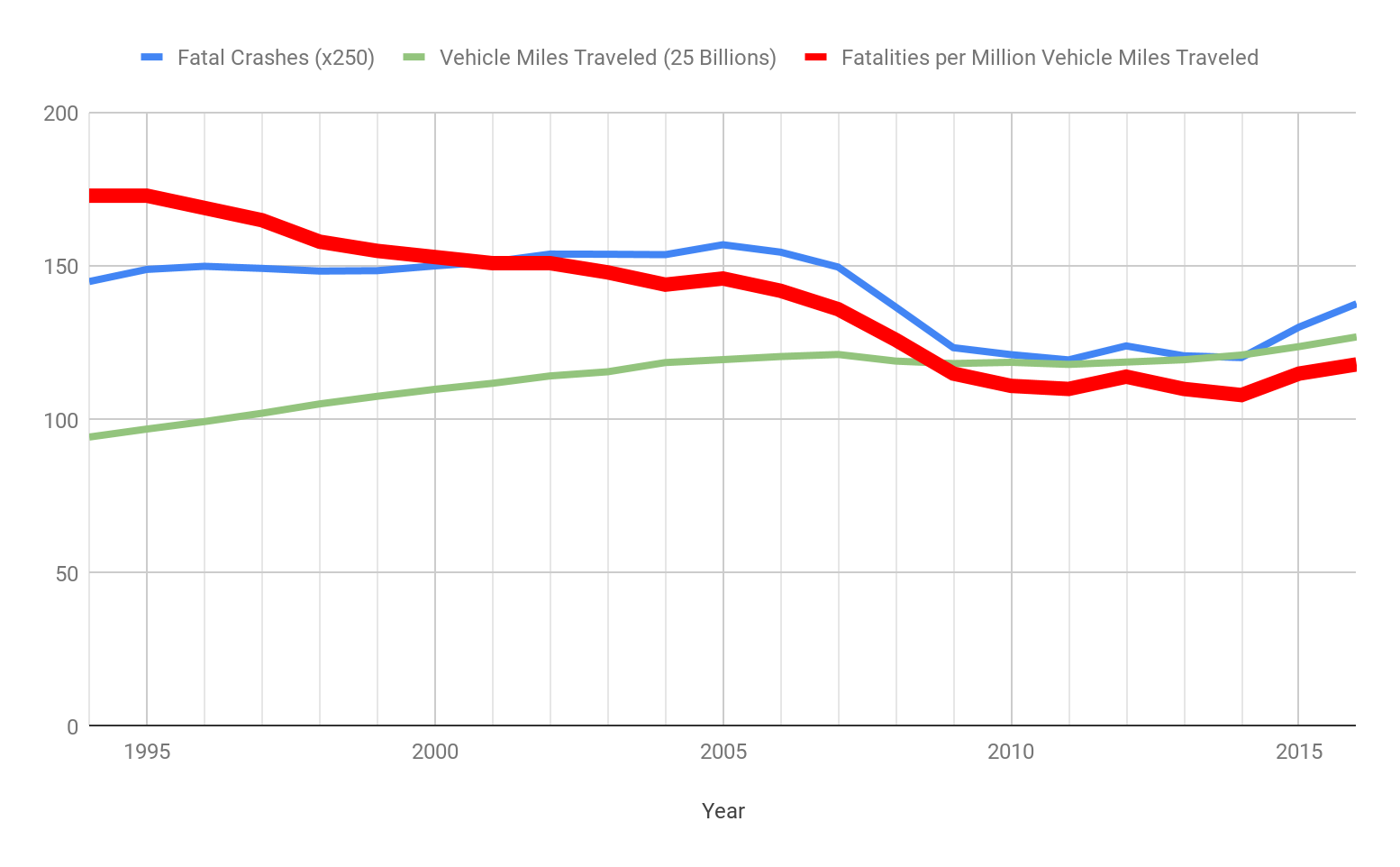 https://www-fars.nhtsa.dot.gov/Main/index.aspx
ARE YOU DISTRACTED?
Active Use
Passive Use
Handheld
Handsfree
Phone Use
Phone Calls
Distraction
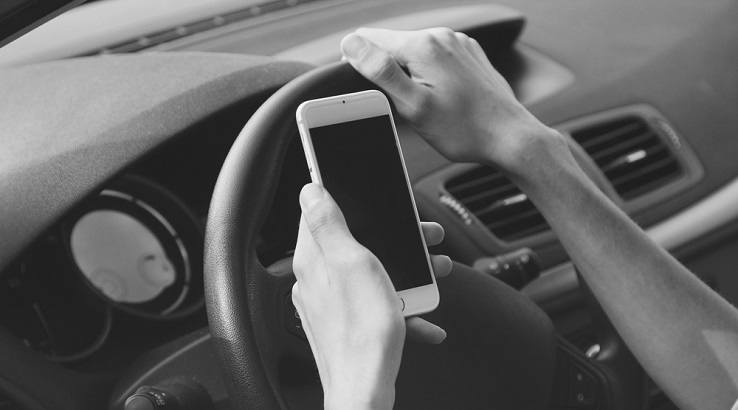 IMPACT ON BUSINESS = OPPORTUNITY
UBI
Risk profiling
Data driven pricing
Behavior modification
CLAIMS
Investigate crashes
Submit claims, Prefill FNOL
ENGAGEMENT
Increase retention
Reduce distracted driving
COST EFFICIENCIES
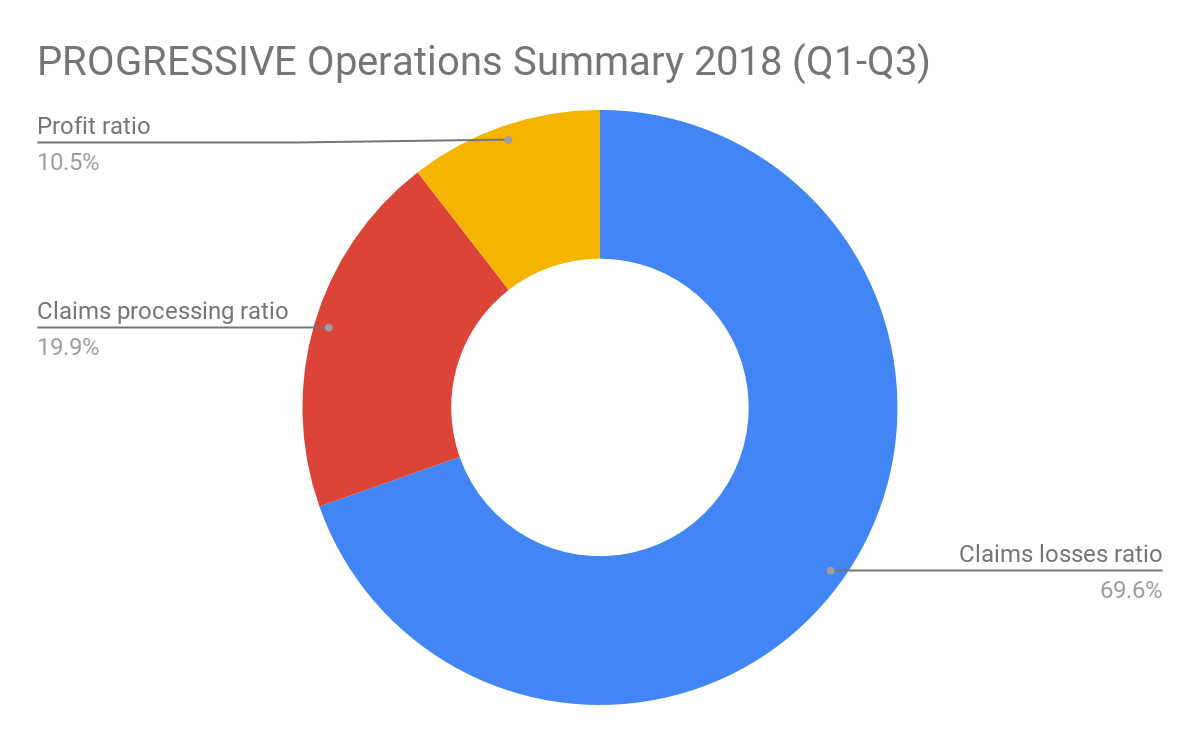 http://media.corporate-ir.net/media_files/IROL/81/81824/qInter/2018/18Q3/operations.html
CUSTOMER EXPECTATIONS = OPPORTUNITY
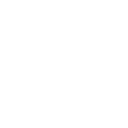 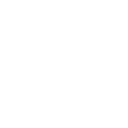 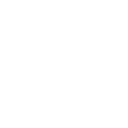 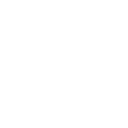 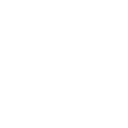 Theft and damage alerts
Safe driving alerts
Breakdown services
Repair shop discounts
Safe driving rewards
DRIVING DATA ENABLES NEXT-GEN INSURANCE
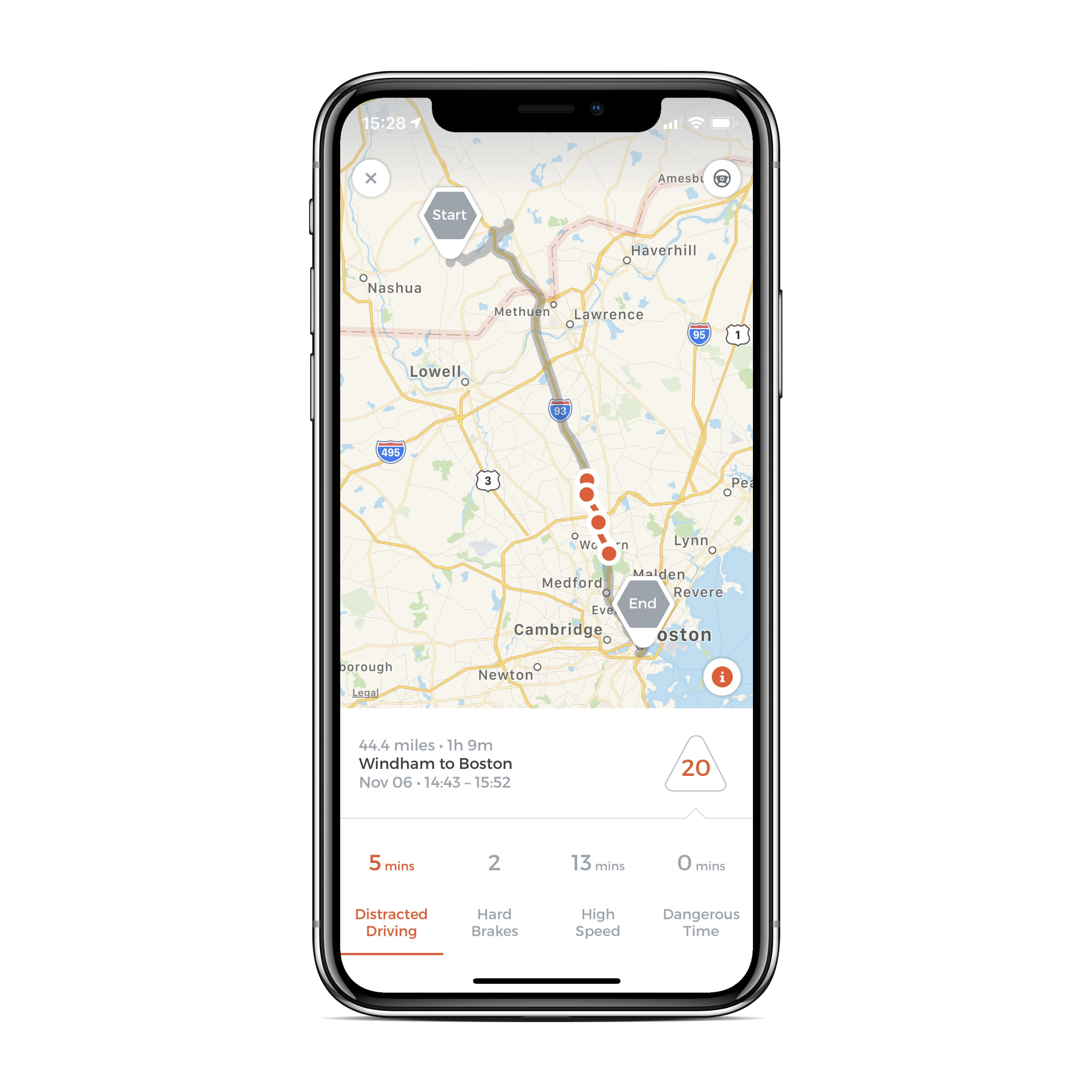 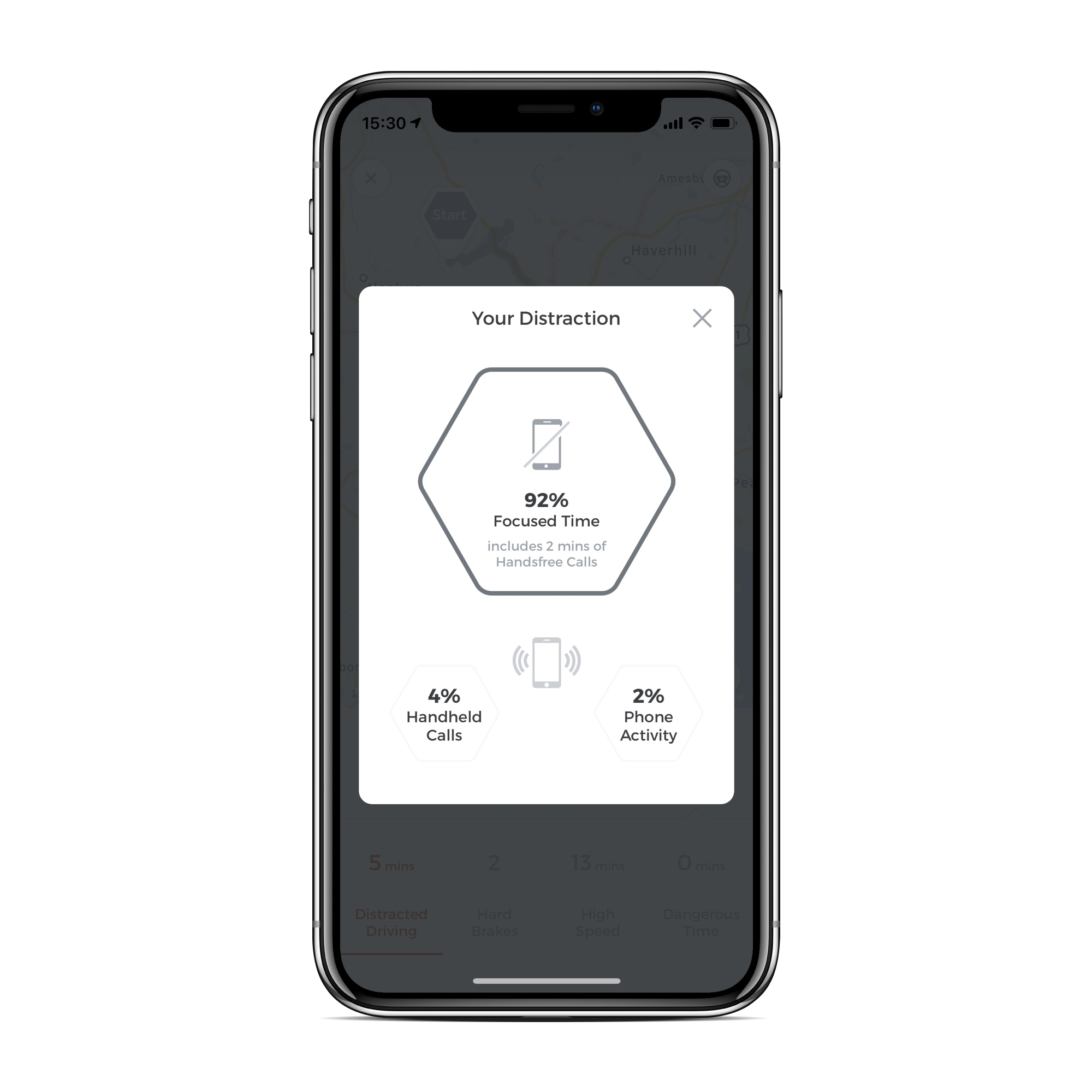 Machine Learning at the core
Contextualizes raw sensor data
GPS
Gyro, Mag, Accelerometer
Barometer
Identifies
Trips
MOT, Driver
Events
Already processed 110TB data!
DRIVING DATA ENABLES NEXT-GEN INSURANCE
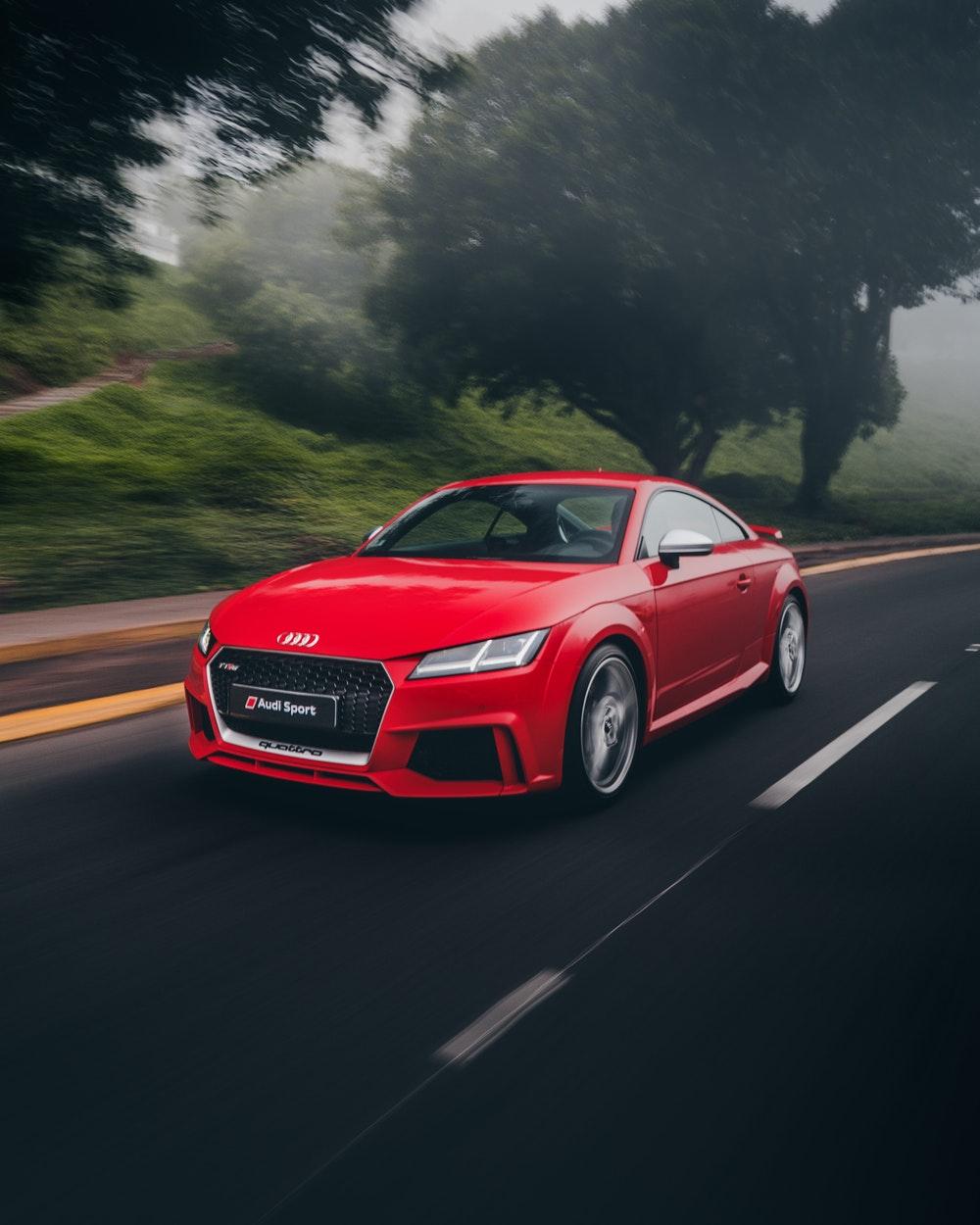 Fraud Indicators
Ride Sharing Indicator
Crash Notification
Pre-fill FNOL
Engagement
Garaging Data
Driver
Coaching
Distraction Data
Lead Generation
Reward Programs
UBI
TELEMETRY + ML
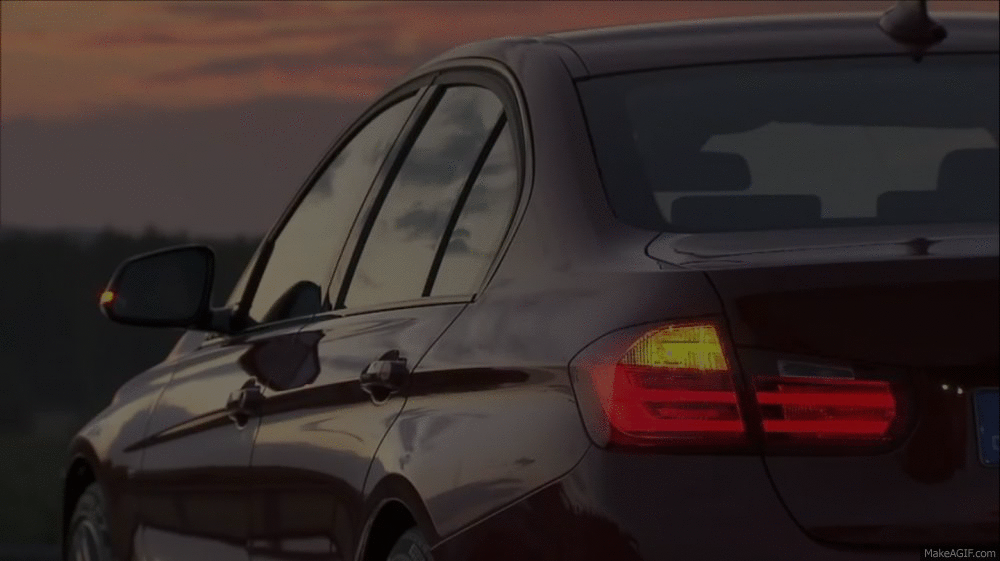 Makes people safer drivers and saves lives!
Transforms insurance companies into profitable, big data (driven) businesses
Our solution in production at 11 out of TOP 20 US auto insurers
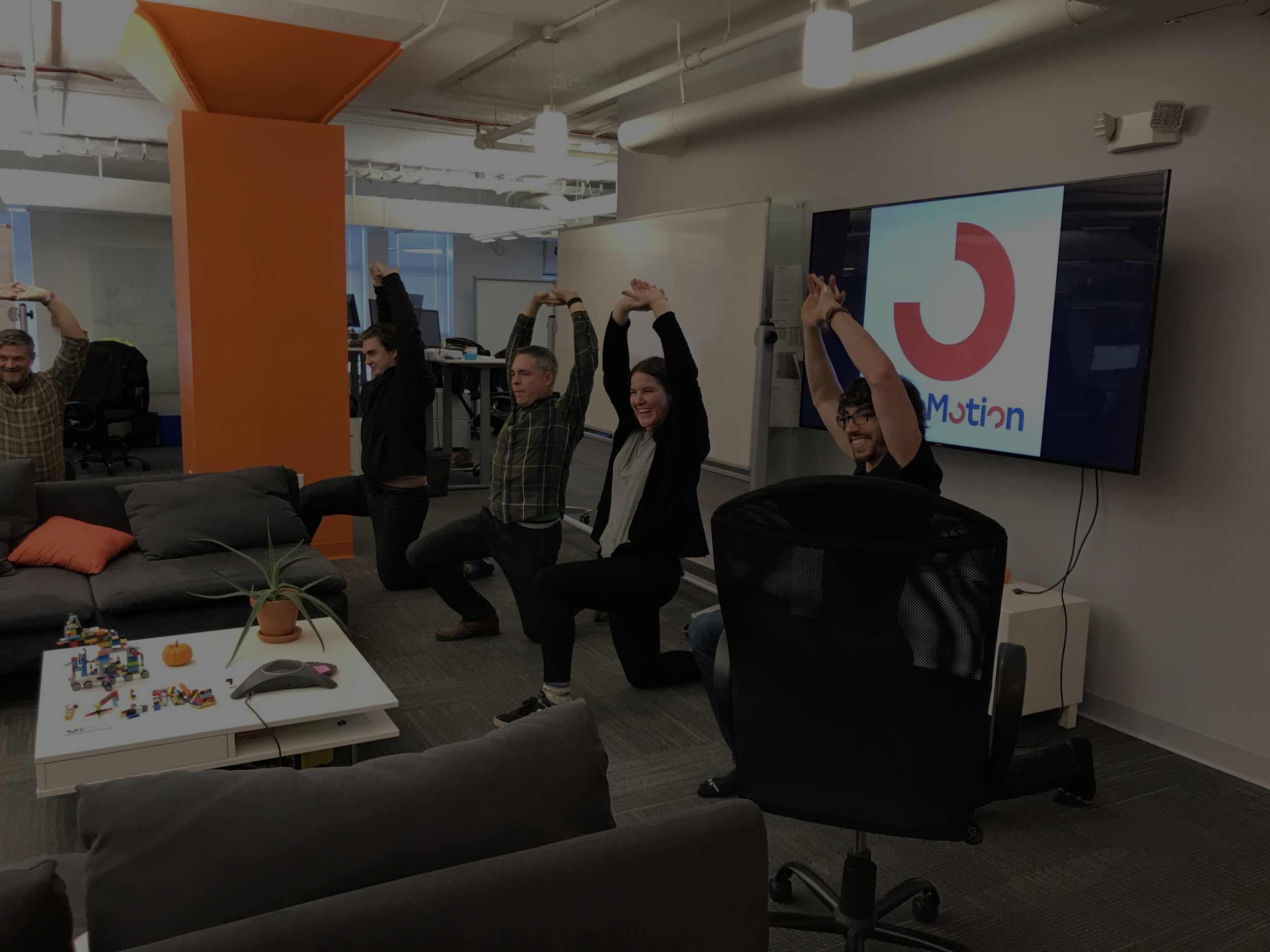 We are hiring!
hello@gotruemotion.com